Rice circRNA: 5 circRNAs for validation
:Validated circRNA
CircRNA validation by sanger sequencing-chr4:33459707-33459826_+
chr4:33459707-33459826_+
N           F          R
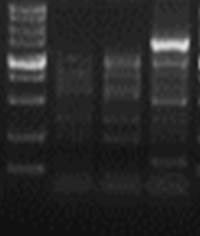 1000bp
750bp
500bp
2
250bp
2
1
1
100bp
divergent
N: The reverse transcription primers were random primers
F: The reverse transcription primers were F 
R: The reverse transcription primers were R  
   : Sequence  mismatched  sequences